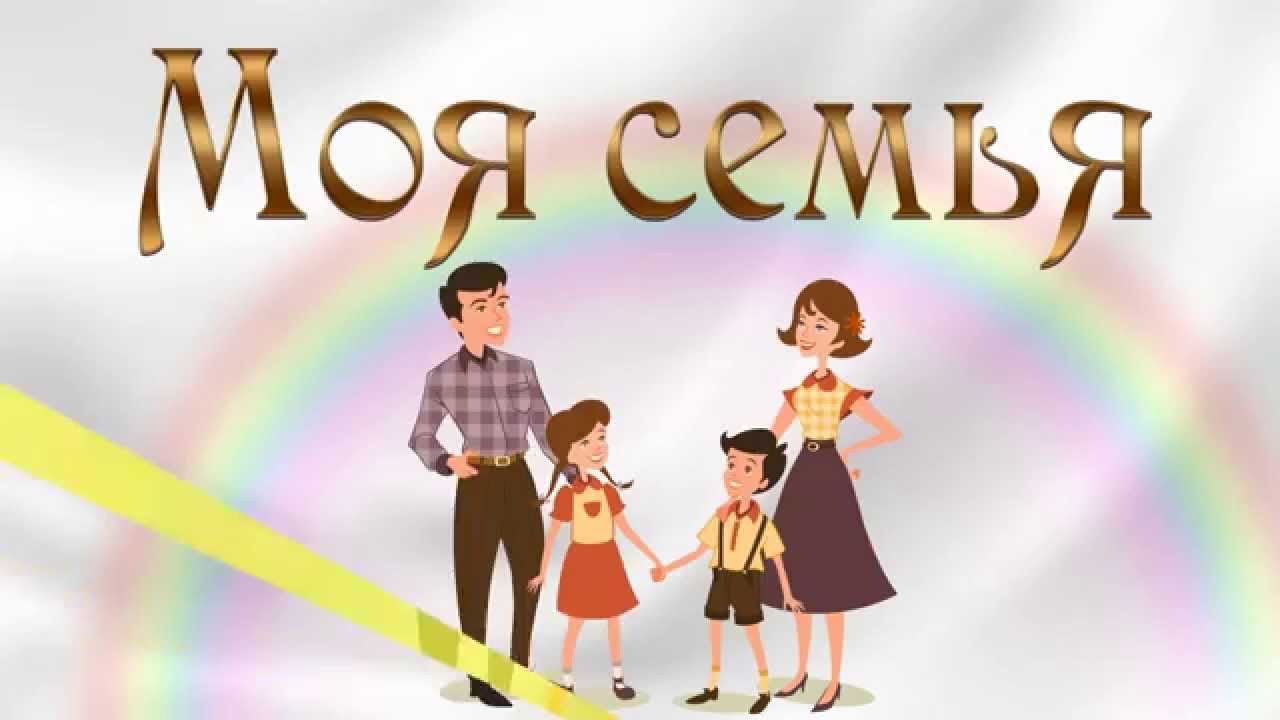 «Моя семья»
Семья – это группа живущих вместе родственников. (словарь русского языка С.И.Ожегов)
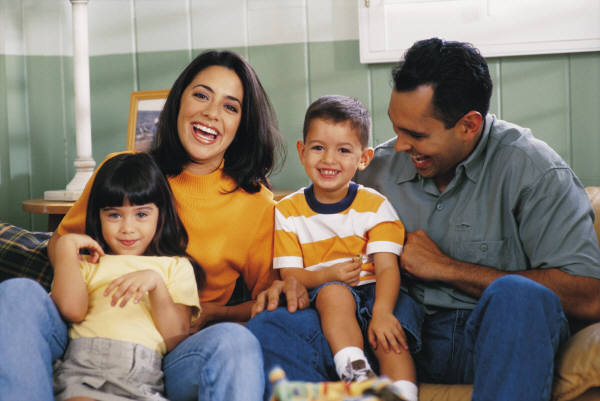 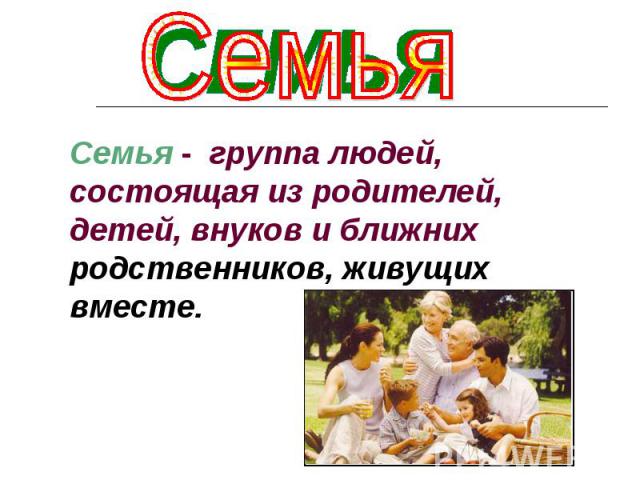 При солнышке тепло, при матери добро.
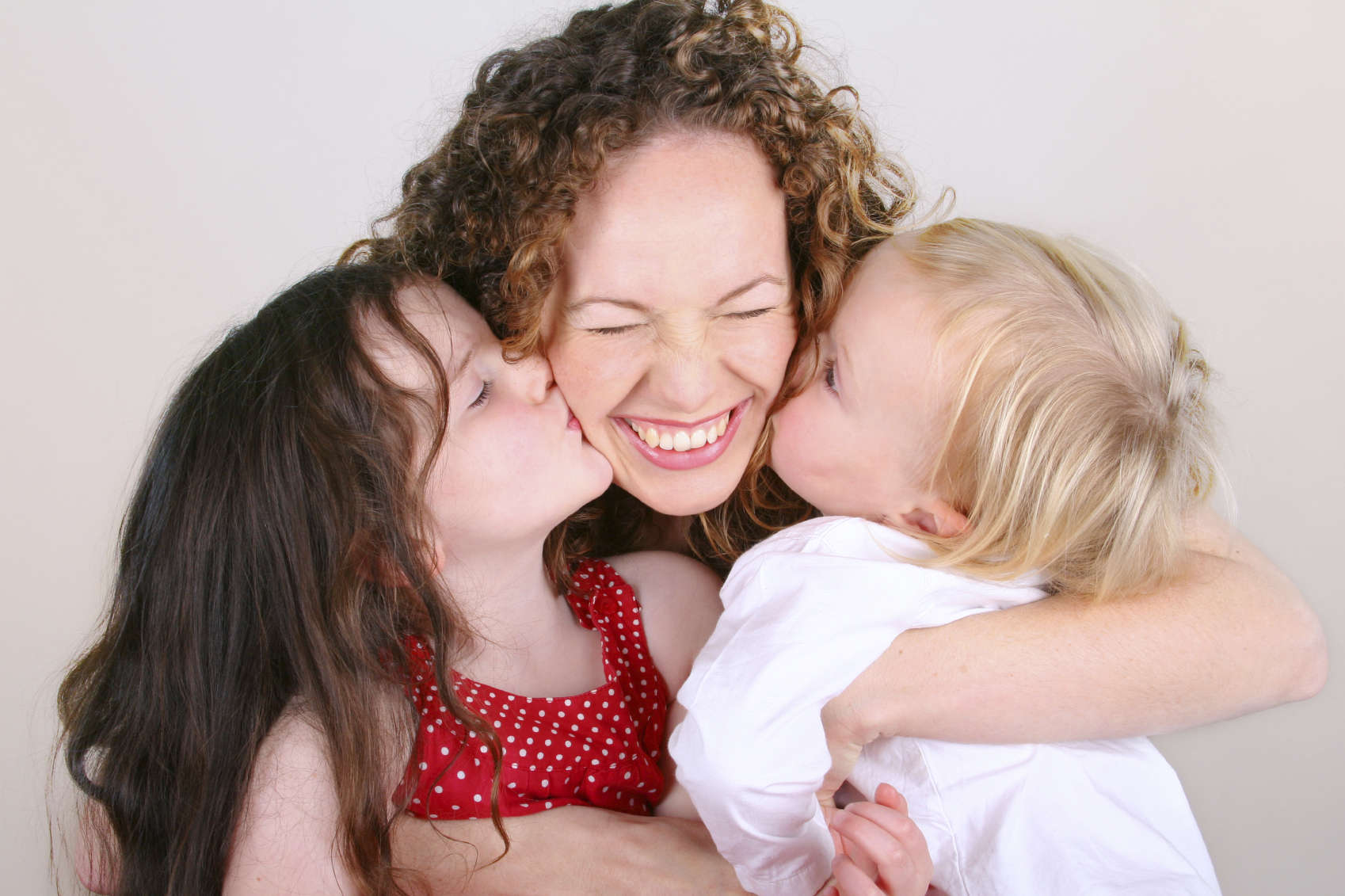 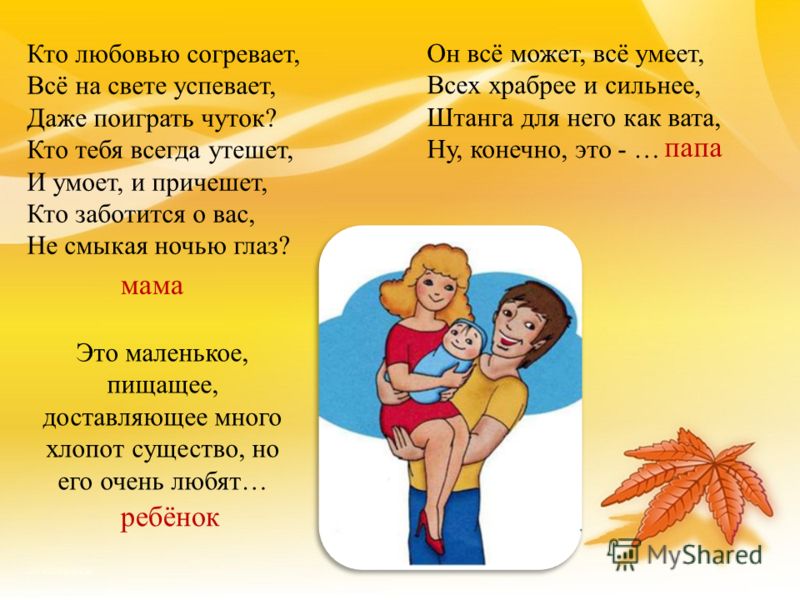 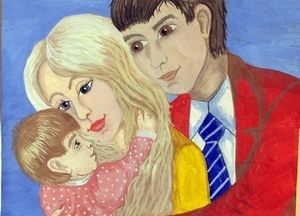 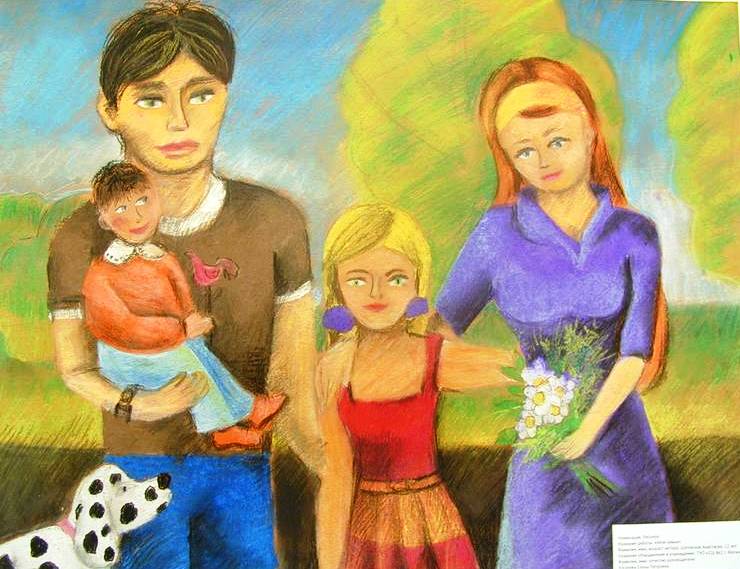 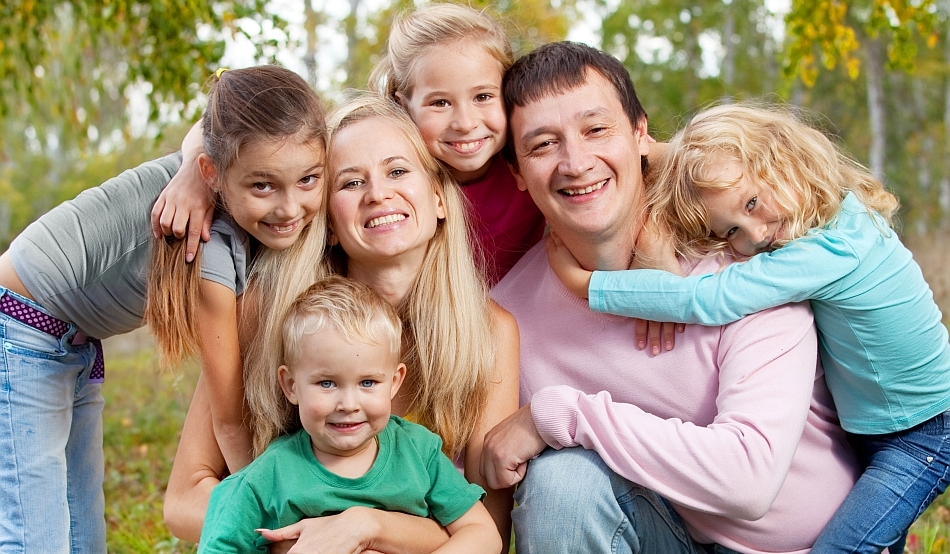 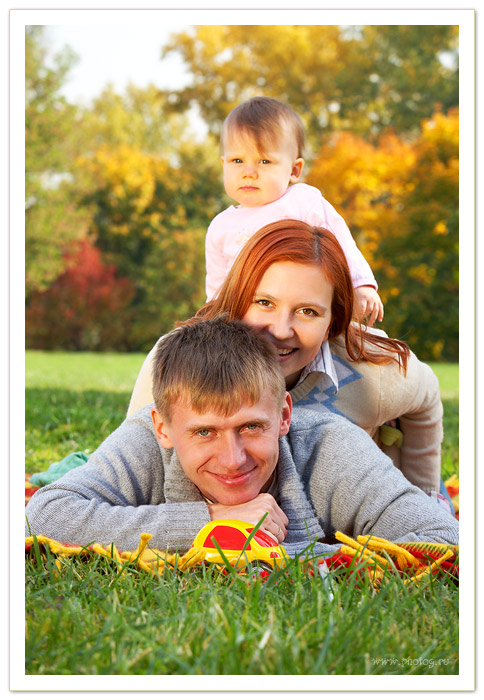 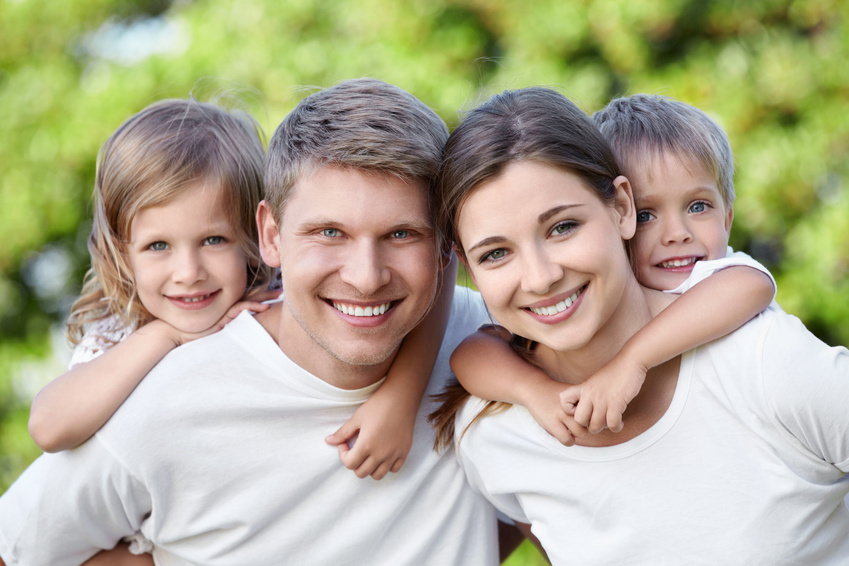 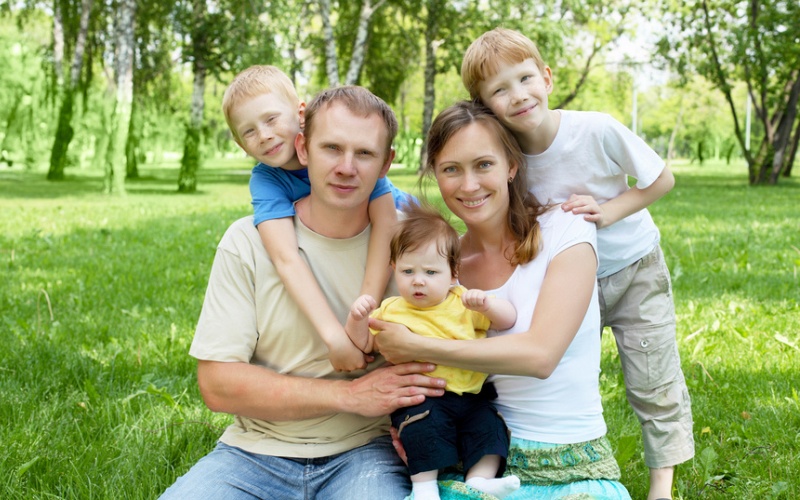 Государство – это большая семья, а семья – это маленькое государство.                                          Великий философ Конфуций.
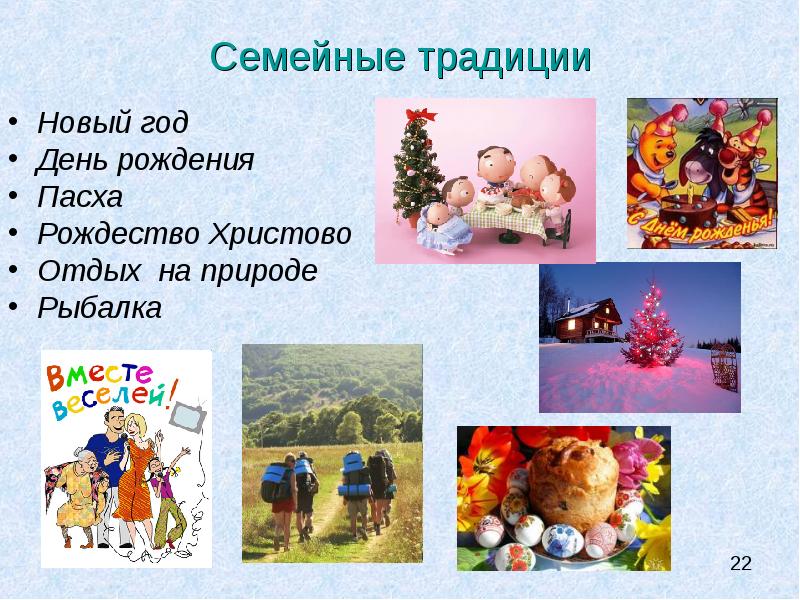 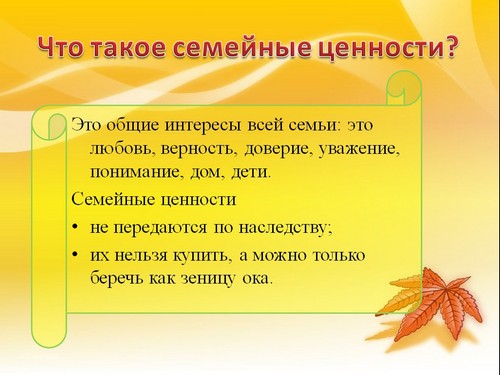 Объясните пословицы
Родители трудолюбивы и дети не ленивы.
Где любовь да совет там и горя нет.
Кто детям потакает, тот потом слезы проливает.
Детей наказывай стыдом, а не грозою и бичом.
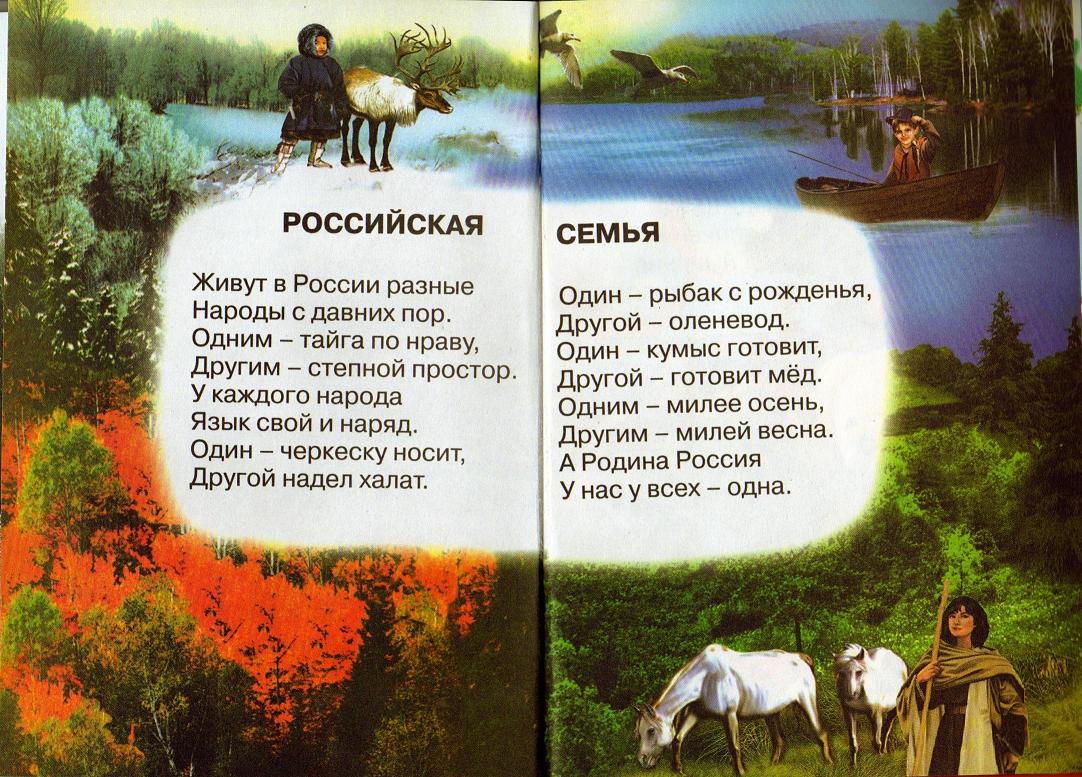